Проект 
«Школьная инициатива»





2021 год
Нормативно-правовые документы

   Постановление Правительства  Тверской области
   Постановление Главы  Кашинского городского округа
   Приказ Управления образования «О реализации муниципального проекта «Школьная инициатива» в общеобразовательных организациях в 2021 году»
Инициативное бюджетирование
Цель проекта выявление и поддержка  инициатив обучающихся  общеобразовательных организаций Вышневолоцкого городского округа в реализации проектов, направленных на  развитие школьной инфраструктуры, развитие диалога между участниками образовательных отношений и органами местного самоуправления.
Проект ПШИ
Обучающиеся 8-11 классов образовательных организаций Кашинского городского округа
Юридические лица - образовательные организации
Родительская общественность
Направление: школьная инфраструктура
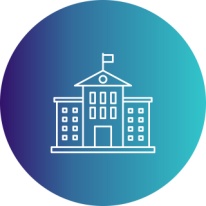 3
Основная идея
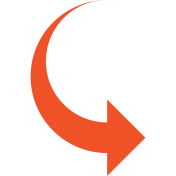 вовлечения обучающихся  8-11 классов образовательных организаций  в решение социально-значимых мероприятий, путем конкурсного отбора и реализации инициатив предложенных  обучающимися.
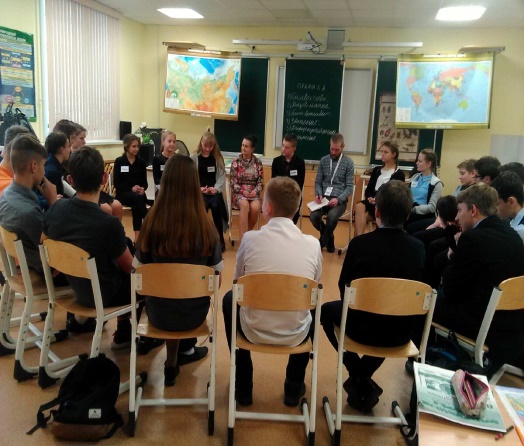 Выбор приоритета
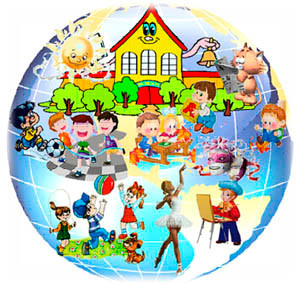 Софинансирование
школьное сообщество
Участие в реализации
________________
Объект ( школа)
Контроль качества
Сохранность
4
Эффекты внедрения практики ПШИ
рост удовлетворенности участников образовательных отношений качеством предоставления образовательных услуг;
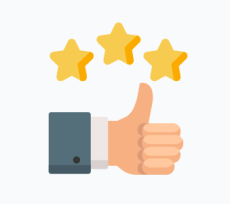 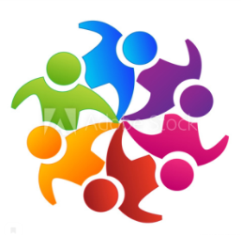 рост взаимного доверия населения, власти и бизнеса, повышение социальной активности населения;
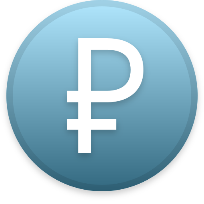 привлечение  внебюджетных средств;
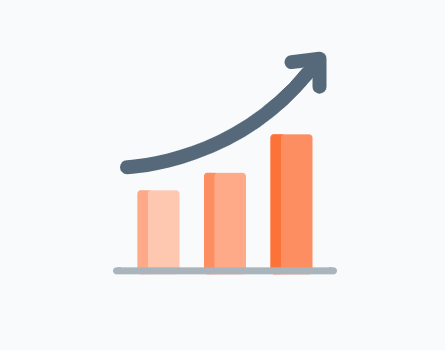 повышение уровня  финансовой и бюджетной грамотности обучающихся; 
формирование ответственной гражданской  позиции.
5
6
Классные часы
Инициативная группа от каждого класса озвучила свои идеи
8 класс  - проект «Полоса препятствий»
9 класс  - Уличный городок БДД
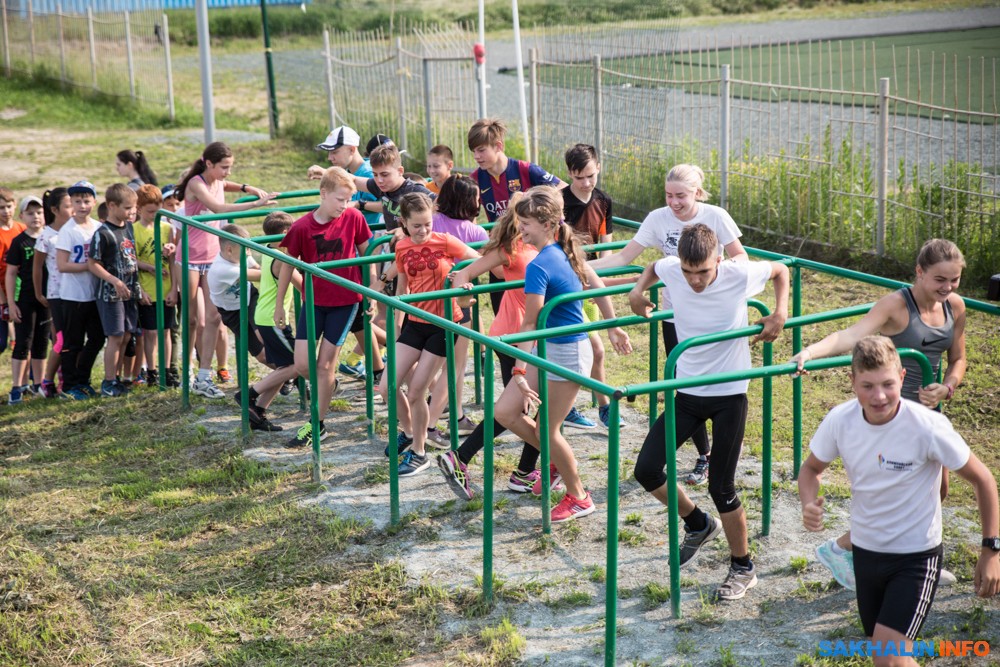 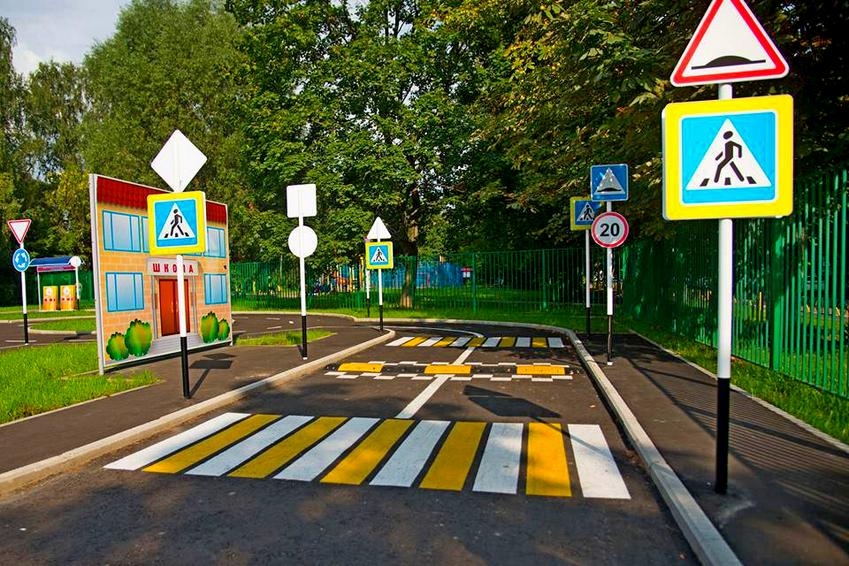 7
Голосование за лучший проект
В голосовании приняли участие все ученики  и учителя школы

Результаты голосования
Проект 
«Уличный городок БДД»
28%
Проект 
«Полоса препятствий»
72%
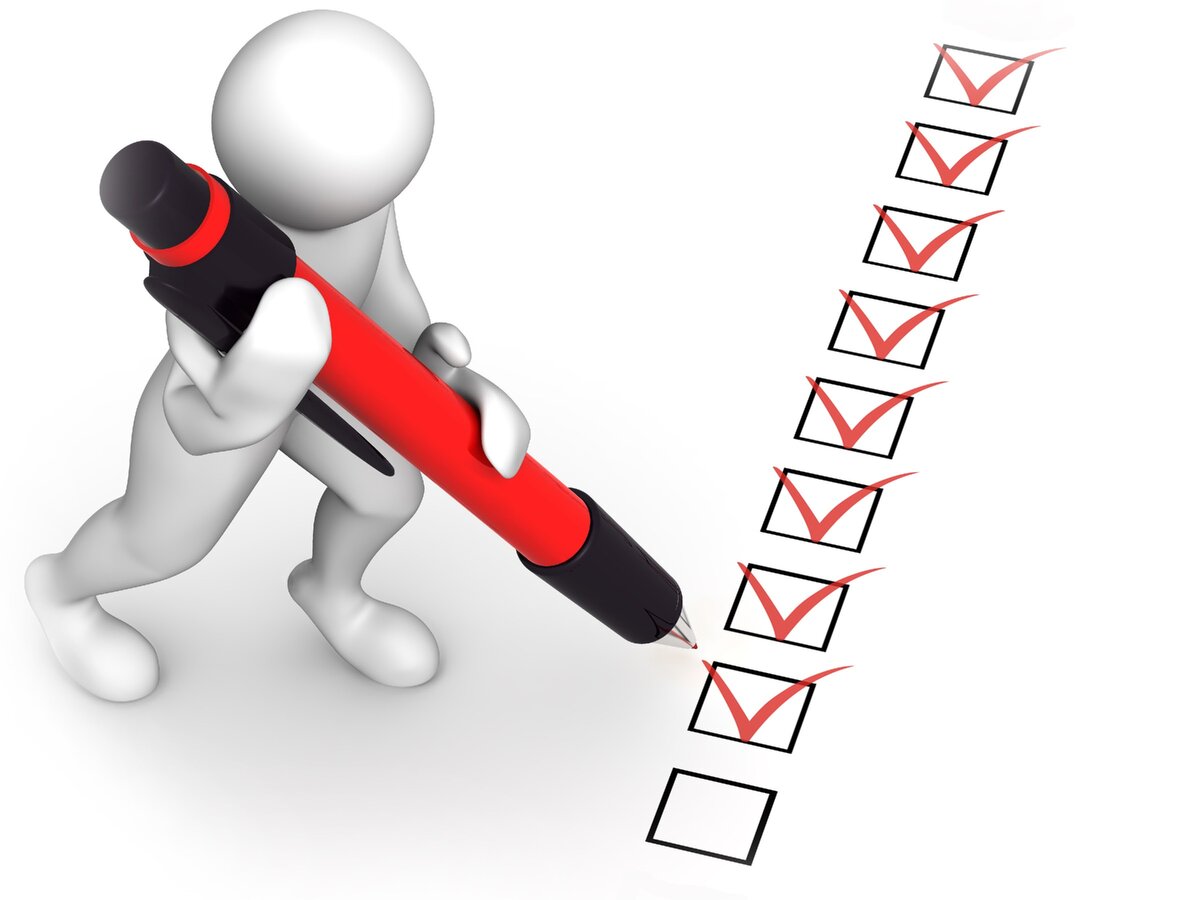 8
Примерная смета расходов для реализации проекта
9
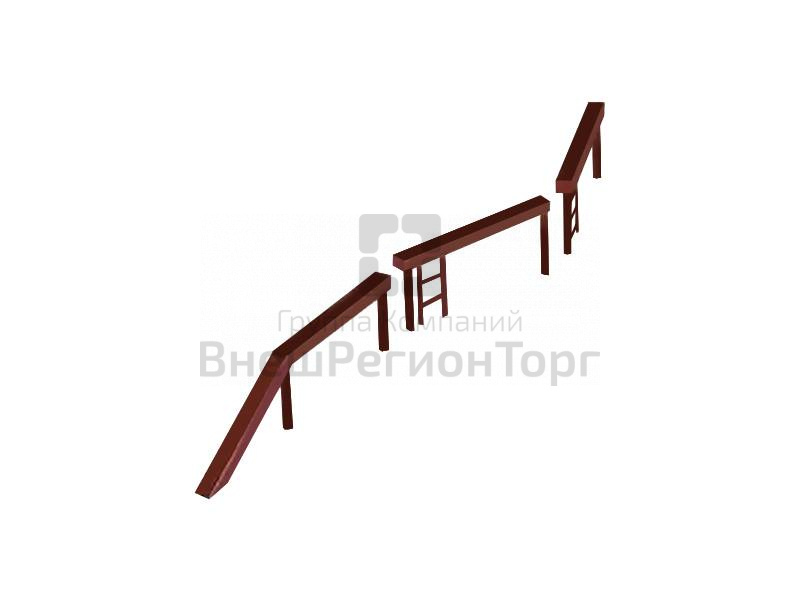 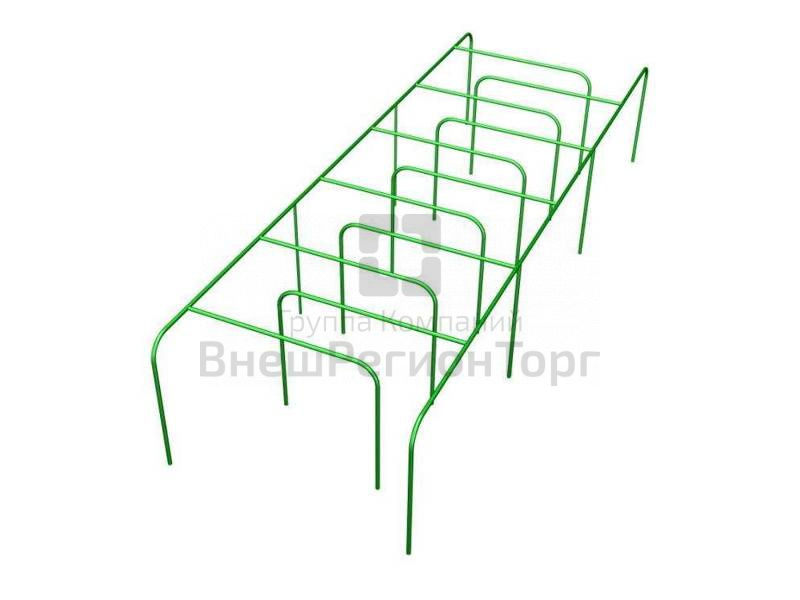 10
СПАСИБО ЗА ВНИМАНИЕ!!!